4. MØDE
Agenda
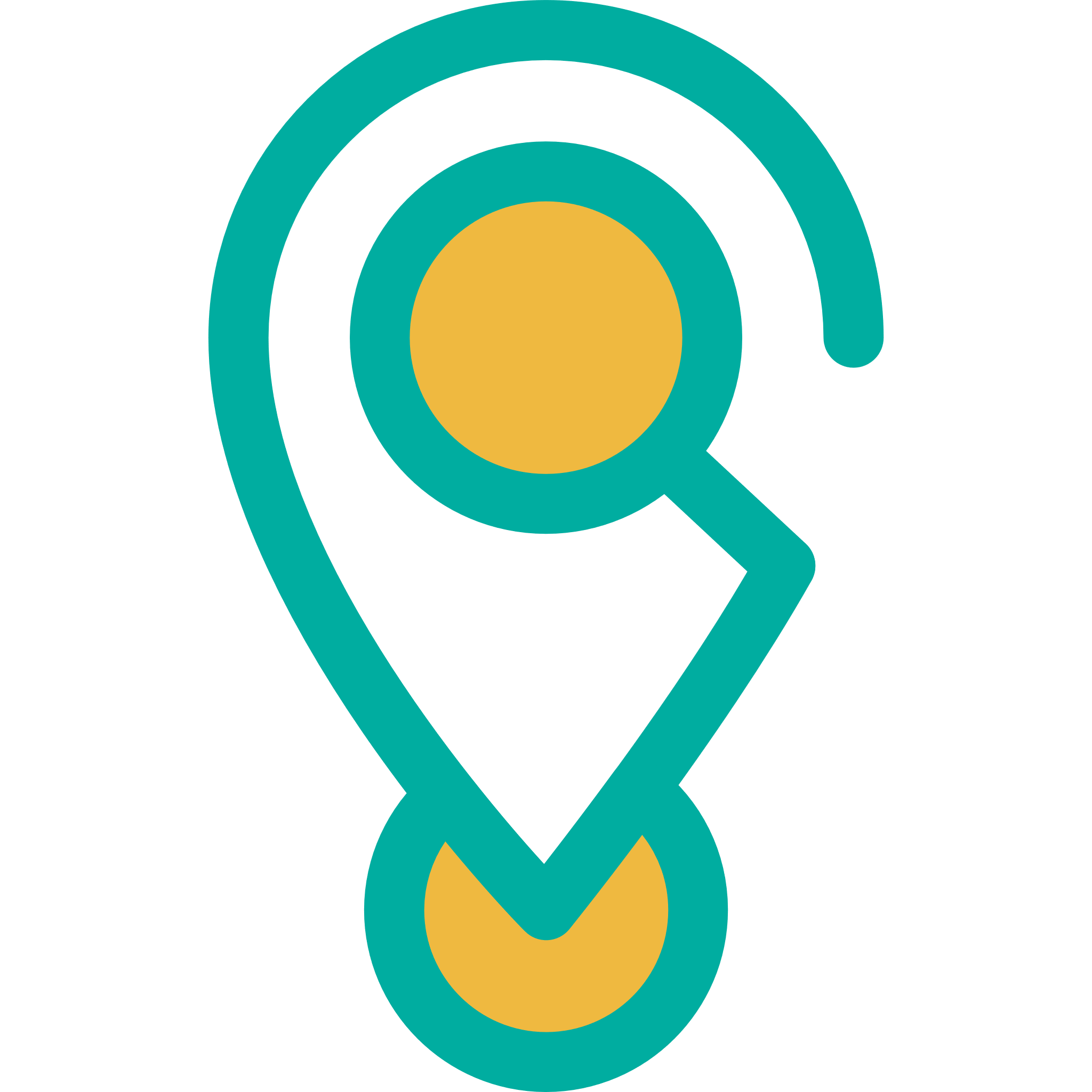 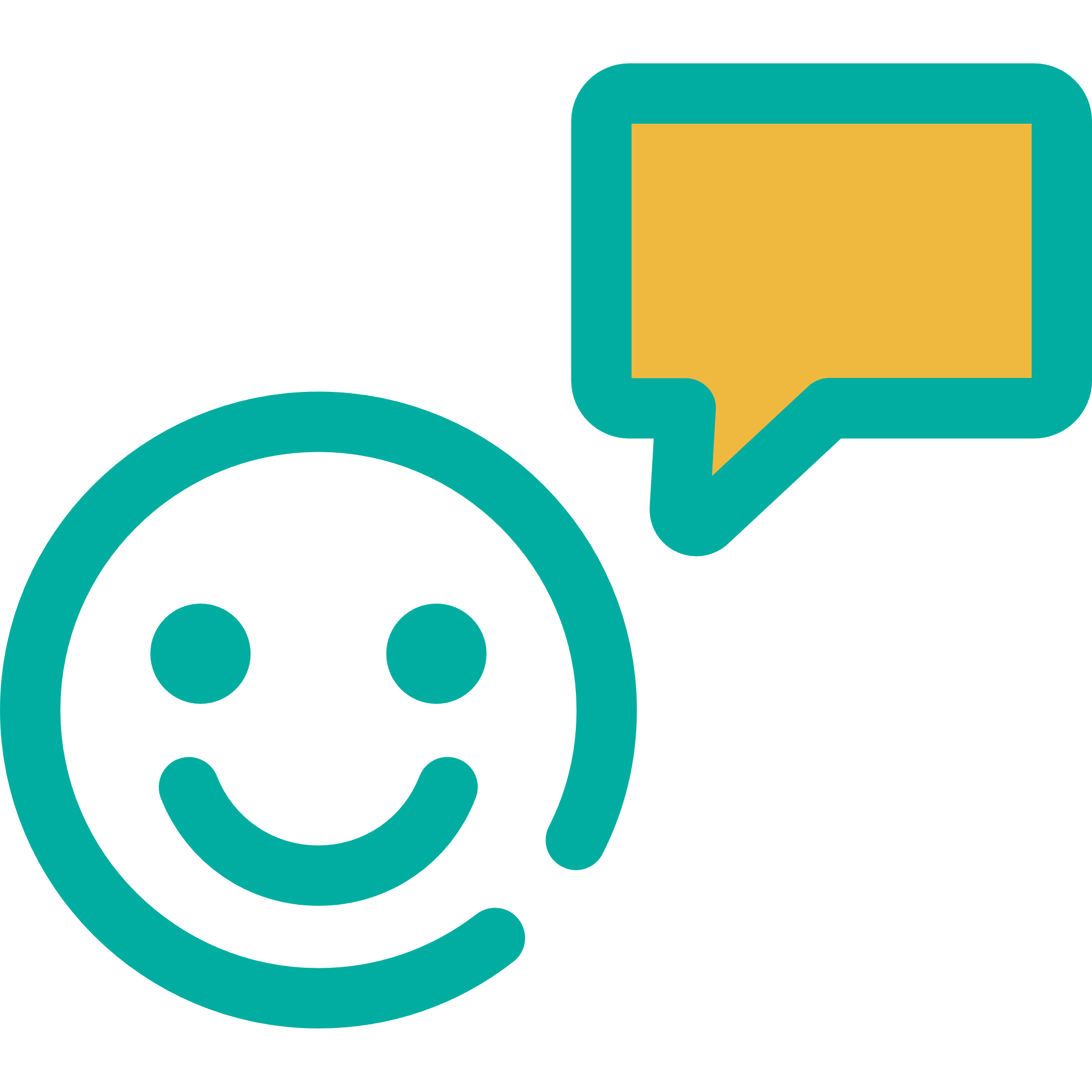 Status på egen læringsproces(1 min per deltager)
Hvad har du lært siden sidst?
Tjek ind
Del dine refleksionsspørgsmål her - så stemmer vi om, hvilke vi tager fat på først [brug evt. et online afstemningsværktøj]
Feedback og kommentarer fra kolleger
Diskussion og refleksion
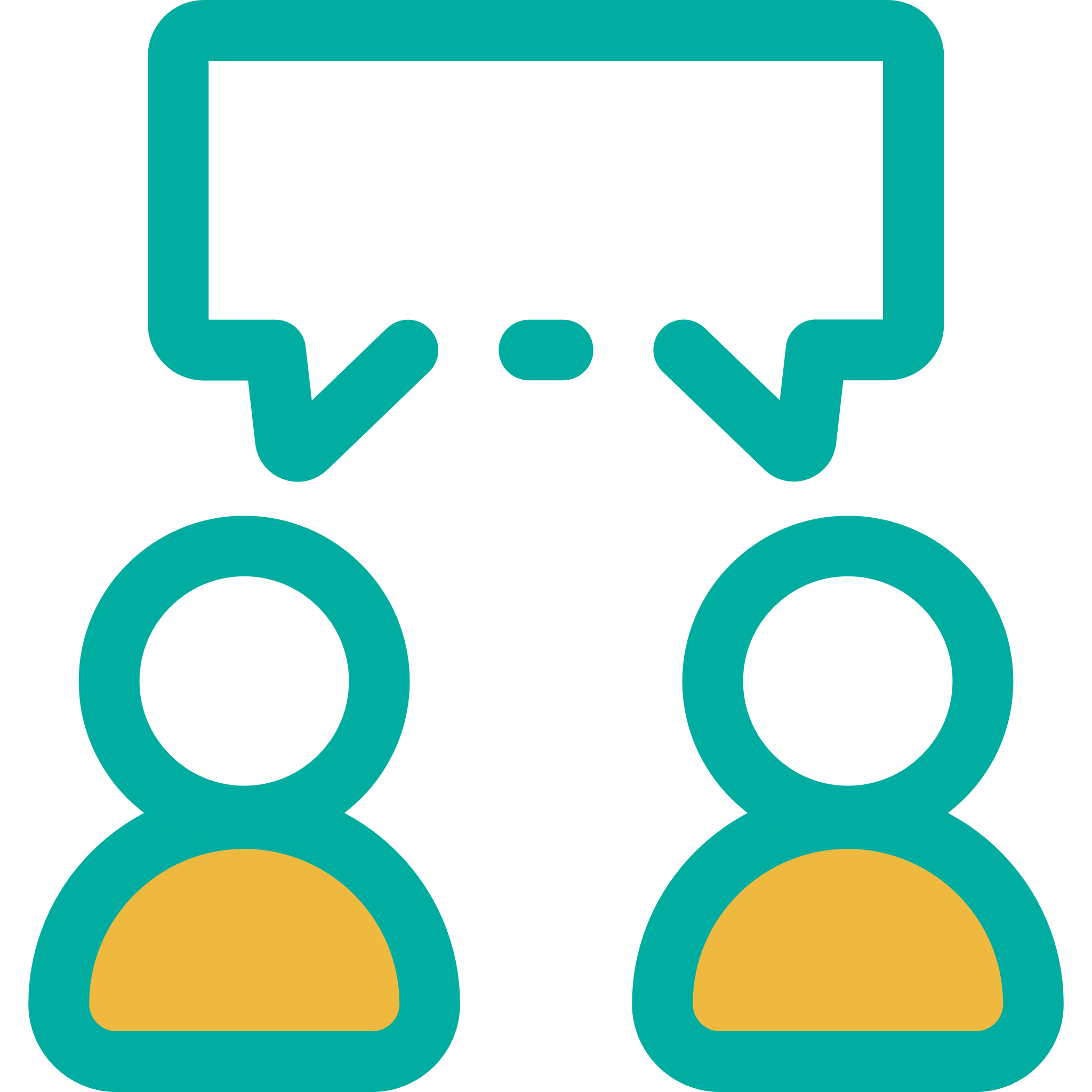 Tjek-ud
Inden 5. møde [Dato/tid]
Opgave 1: Formulér dit eget undersøgelsesspørgsmål eller problem, herunder problemfelt og udfordring, som du gerne vil arbejde med i læringscirklen
Opgave 2: Sæt kurs og retning på din egen læringssti (find kilder, ressourcer, indsaml viden)
Opgave 3: Del ovenstående på vores samarbejdsplatform inden mødet.
Lav gerne en foreløbig didaktiske skitse af dit læringsdesign – du kan evt. hente inspiration i Hiim og Hippes didaktiske relationsmodel ift. din skitse.
På 5. møde deles undersøgelsesspørgsmål og evt. foreløbige didaktiske skitser